Using genotypes to construct phenotypes for dairy cattle breeding programs and beyond
Why do we need new phenotypes?
Changes in production economics
Technology enables collection of new phenotypes
Better understanding of biology
Recent review by Egger-Danner et al. (2015) in Animal
Selection indices now include many traits
Source: Miglior et al. (2012)
New phenotypes should add information
Novel phenotypes
include some
new information
Novel phenotypes
contain little
new information
high
Phenotypic correlation
with existing traits
Novel phenotypes
include much
new information
Novel phenotypes
contain some
new information
low
low
high
Genetic correlation with 
existing traits
Cost of measurement vs. value to farmers
(milk yield)
(feed intake)
high
Value of phenotype
(conformation)
(greenhouse gasemissions)
low
low
high
Cost of measurement
Some novel phenotypes studied recently
Claw health (Van der Linde et al., 2010)
Dairy cattle health (Parker Gaddis et al., 2013)
Embryonic development (Cochran et al., 2013)
Immune response (Thompson-Crispi et al., 2013)
Methane production (de Haas et al., 2011)
Milk fatty acid composition (Soyeurt et al., 2011)
Persistency of lactation (Cole et al., 2009)
Rectal temperature (Dikmen et al., 2013)
Residual feed intake (Connor et al., 2013)
What do US dairy farmers want?
National workshop in Tempe, AZ in February
Producers, industry, academia, and government
Farmers want new tools
Additional traits (novel phenotypes)
Better management tools
Foot health and feed efficiency were of greatest interest
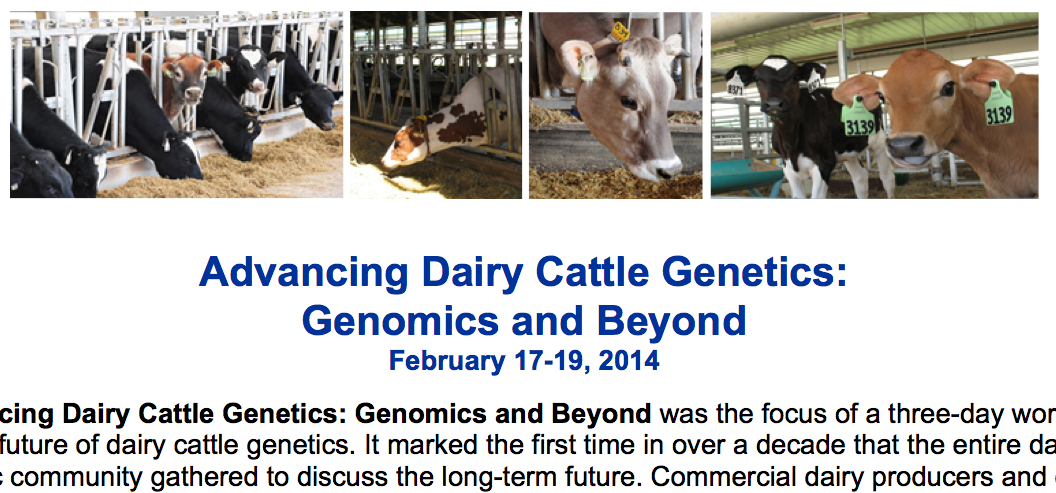 What can farmers do with novel traits?
Put them into a selection index
Correlated traits are helpful
Apply selection for a long time
There are no shortcuts
Collect phenotypes on many daughters
Repeated records of limited value
Genomics can increase accuracy
Holstein prediction accuracy
*2013 deregressed value – 2009 genomic evaluation
Constructing phenotypes from genotypes
Prediction from correlated traits or phenotypes from reference herds
Haplotypes can be used when causal variants are not known
Causal variants can be used in place of markers
Specific combining abilities can combine additive and dominance effects
Genotypes are abundant
Example: Polled cattle
Polled cattle have improved welfare and increased economic value
polled haplotypes have low frequencies:  0.41% in BS, 0.93% in HO, and 2.22% in JE
Increasing haplotype frequency by index selection requires known status for all animals
Estimate gene content (GC) for all non-genotyped animals.
Prediction of gene content
The densefreq.f90 program (VanRaden) was modified to use the methodology of Gengler et al. (2007)
Information from all genotyped relatives used
Gene content is real-valued and continuous in the interval [0,2].
Addition of polled to the Net Merit index
$11.79 (€10.85) and $10.73 (€9.87) for costs of dehorning and polled genetics, respectively (Widmar et al., 2013)
Haplotype count multiplied by $22.52 (€20.72) for genotyped animals
Gene content multiplied by $22.52 (€20.72) for non-genotyped animals
Rank correlations with 2014 NM$ compared for bulls and cows
Validation of Jersey polled gene content
Polled status from recessive codes and animal names compared to GC for 1,615 non-genotyped JE with known status.
97% (n = 675) of pp animals correctly assigned GC near 0
Pp animals had GC near 0 (52%, n = 474) and near 1 (47%; n = 433)
All PP animals (n = 11) assigned GC of ~2.
Reasons for variation in gene content
The expectation for GC is near 1 for heterozygotes
GC can be <1 if many polled ancestors have unknown status or when pedigree is unknown
In those cases GC may be set to twice the allele frequency, which is low for polled
Some animals with -P in the name may actually be PP, not Pp
Gene content for polled in Jerseys
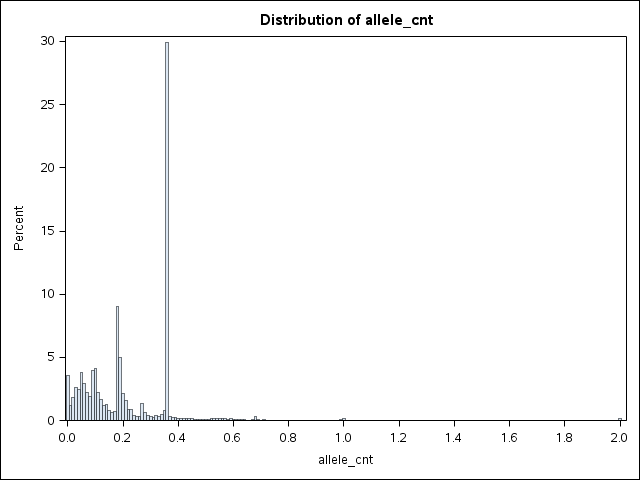 MAF = 2.5%
pp
Pp
PP
Jersey polled merit
Validation of Holstein polled gene content
Polled status from recessive codes and animal names compared to GC for 1,615 non-genotyped JE with known status.
97% (n = 675) of pp animals correctly assigned GC near 0
Pp animals had GC near 0 (52%, n = 474) and near 1 (47%; n = 433)
All PP animals (n = 11) assigned GC of ~2.
Allele content for polled in Holsteins
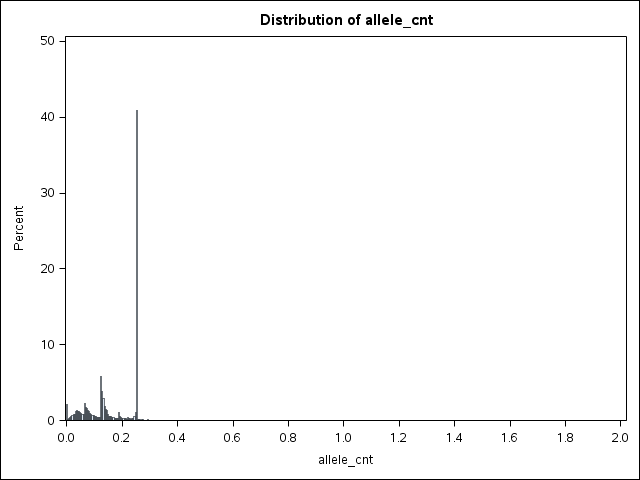 MAF = 1.07%
pp
Pp
PP
Holstein polled merit
Allele content for DGAT1 in Jerseys
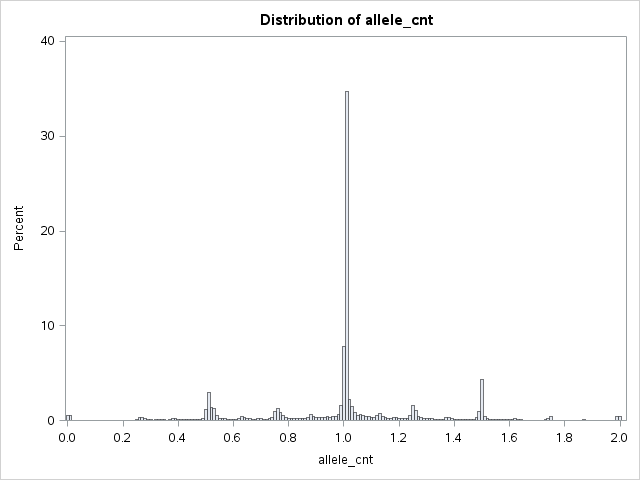 MAF = 47.9%
Other phenotypes may come from genotypes
For a complete list, see: http://aipl.arsusda.gov/reference/recessive_haplotypes_ARR-G3.html.
Conclusions
New technology is enabling the collection of novel phenotypes
Genotypes are now routinely available for young animals
High-density SNP genotypes can be used to construct phenotypes directly
Acknowledgments
Dan Null and Paul VanRaden, AGIL
Chuanyu Sun, Sexing Technologies
AFRI grant 1245-31000-101-05, “Improving Fertility of Dairy Cattle Using Translational Genomics”
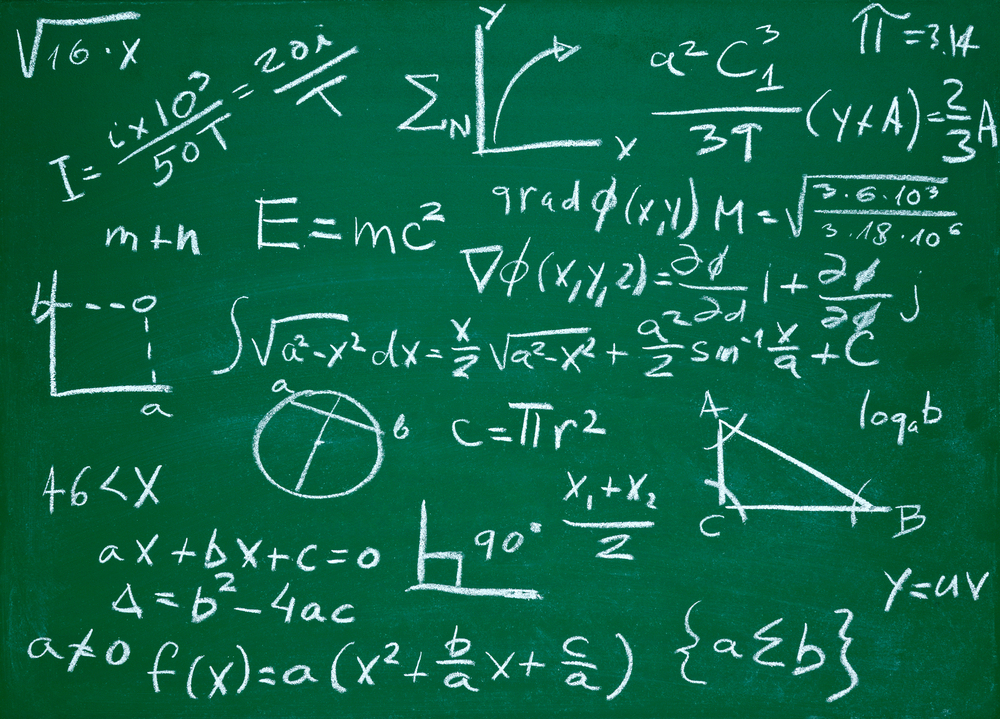 Questions?
http://gigaom.com/2012/05/31/t-mobile-pits-its-math-against-verizons-the-loser-common-sense/shutterstock_76826245/